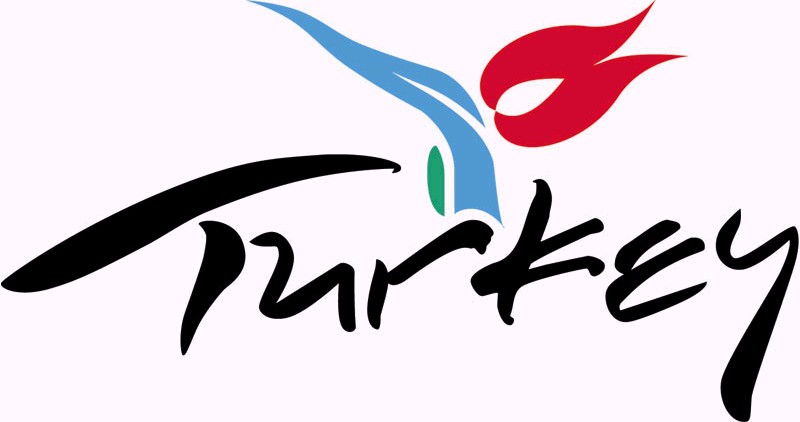 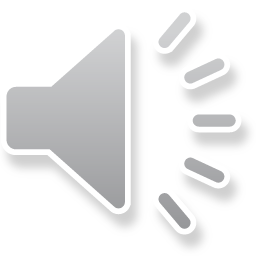 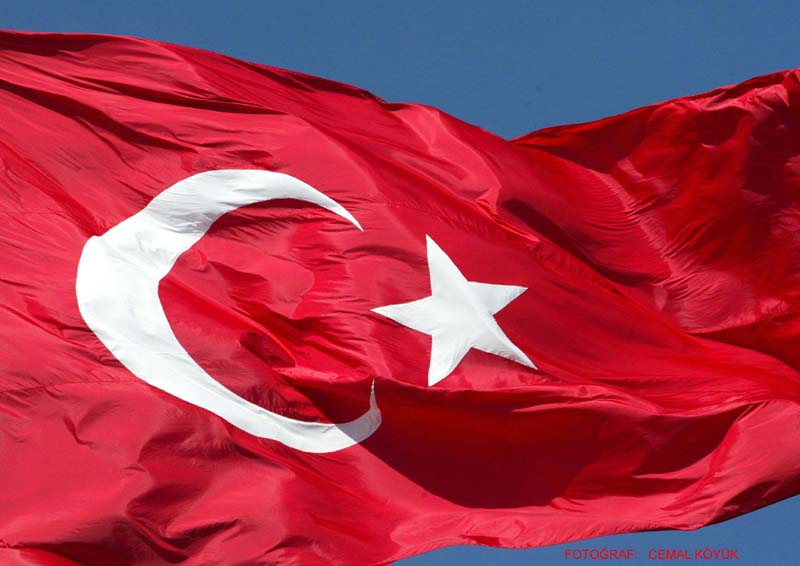 TURKISH FLAG
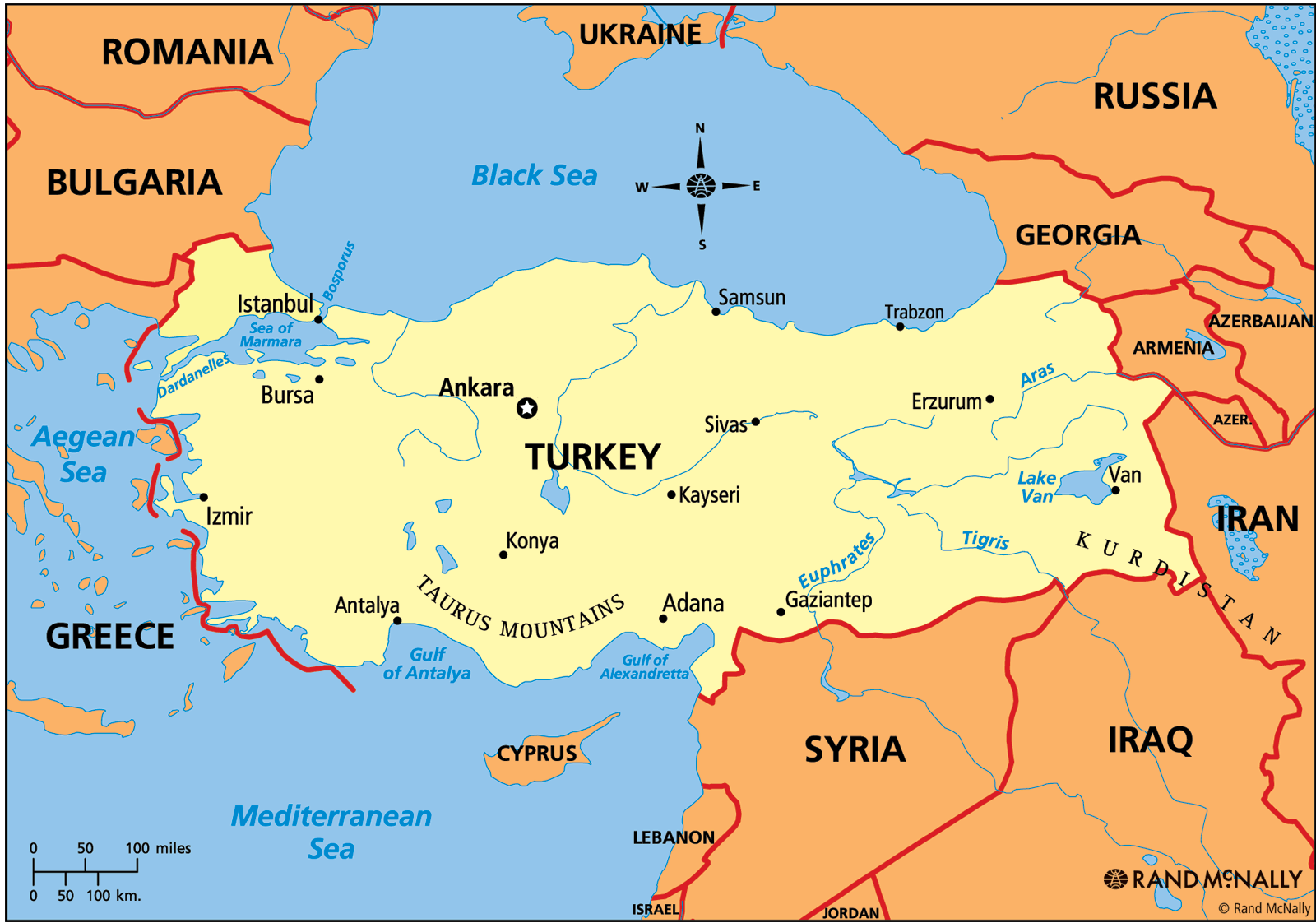 75 million people live in Turkey.
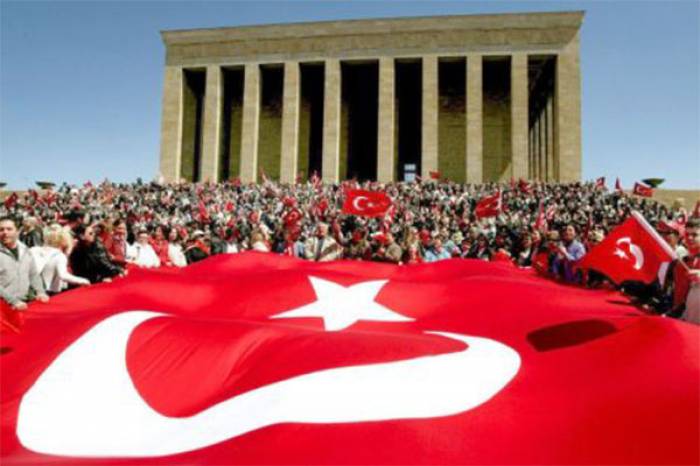 Ankara is the capital of Turkey
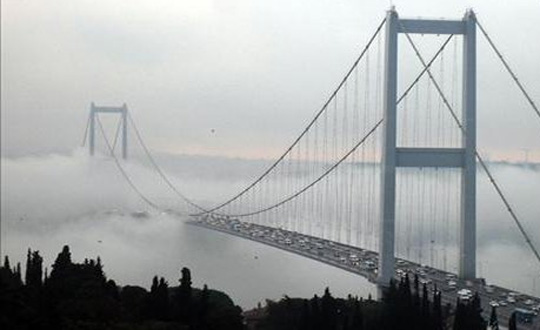 This Bosphorus Bridge connects Asia and Europe.It is in Istanbul.
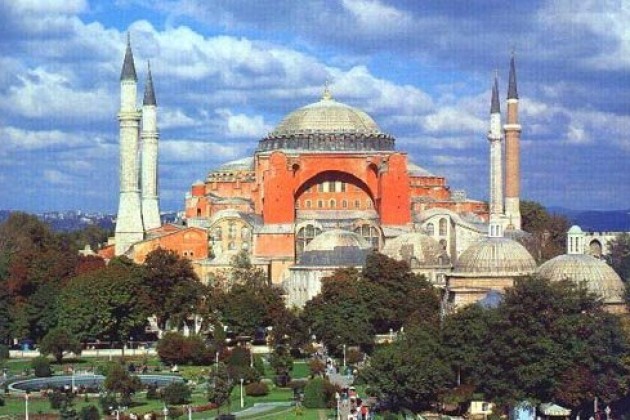 Our religion is Islam. There are many mosques in Turkey.
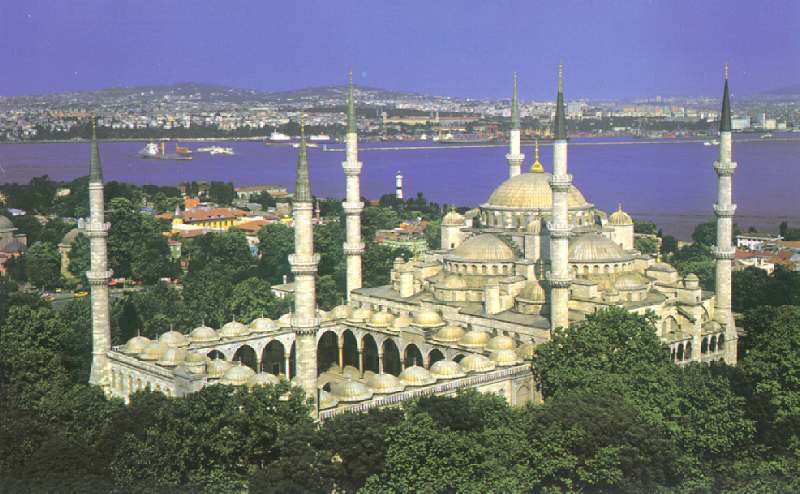 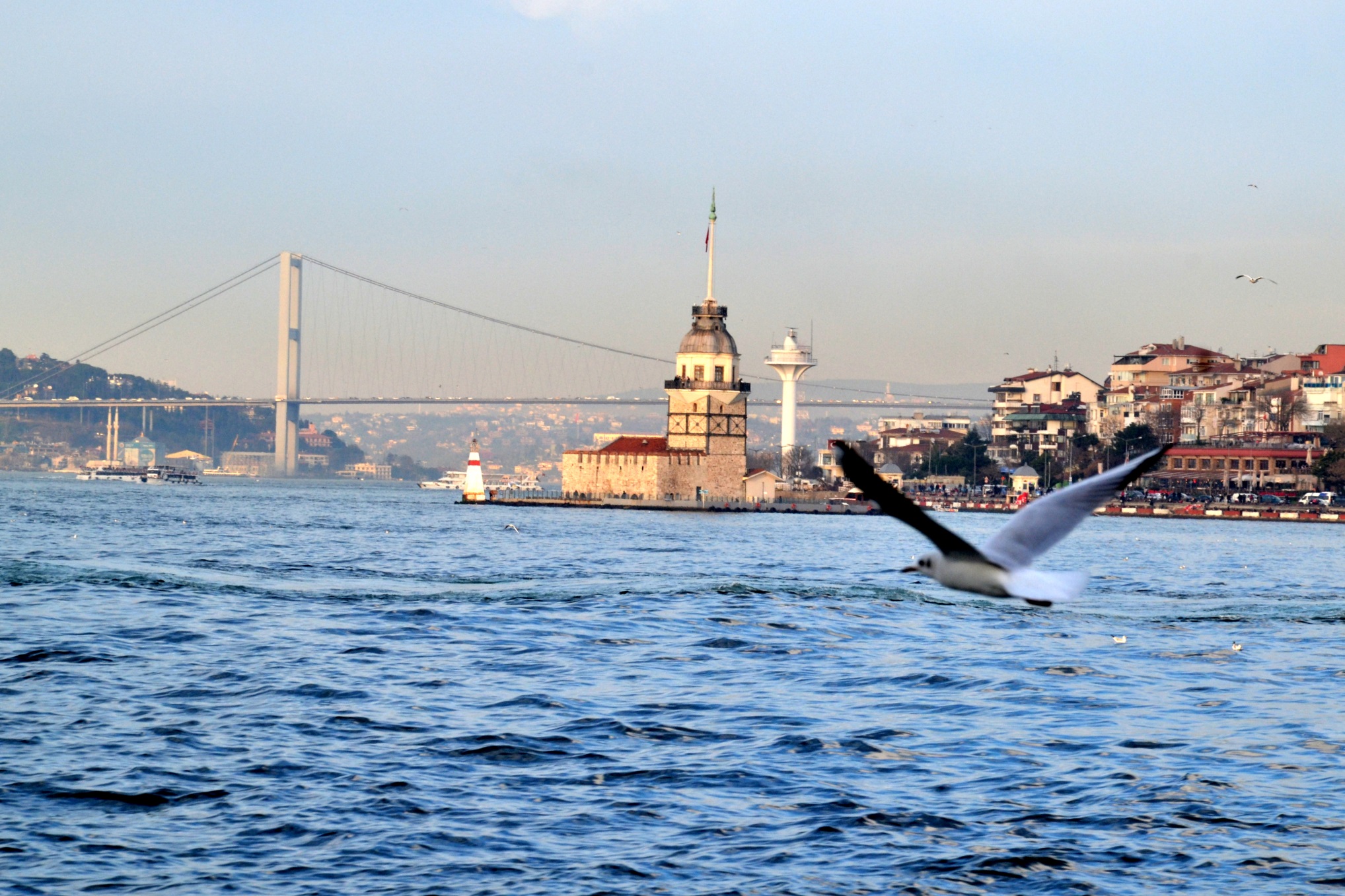 Istanbul is the most famous,the most beautiful  and the most crowded city of Turkey.
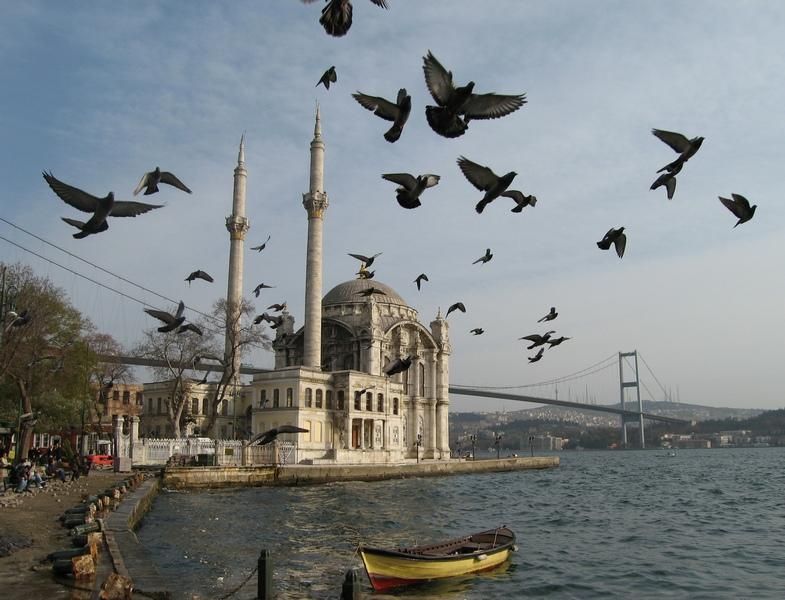 15 million people  live in Istanbul and it is more crowded than many European
Coıntries.
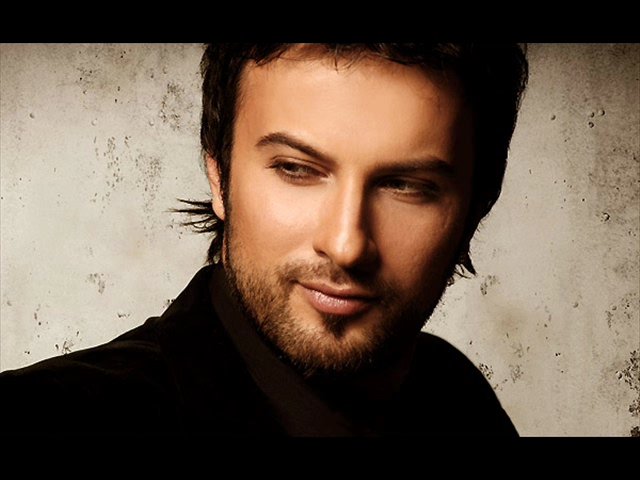 Tarkan (on the left) and Hadise (on the right) are famous Turkish singers.
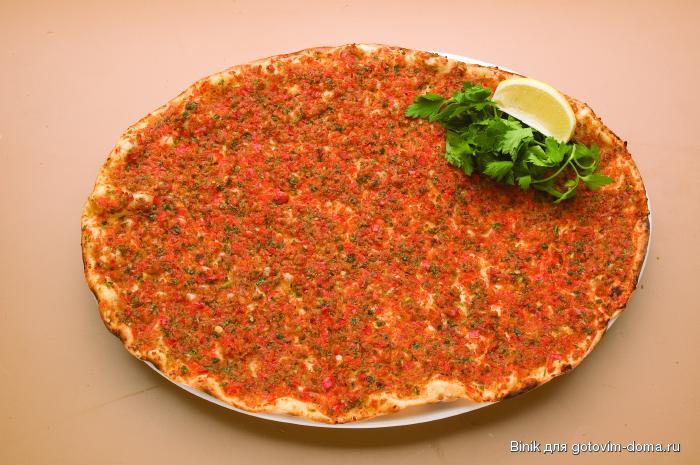 Lahmacun (above) and kebab (on 
The left) are Turkish traditional 
foods.
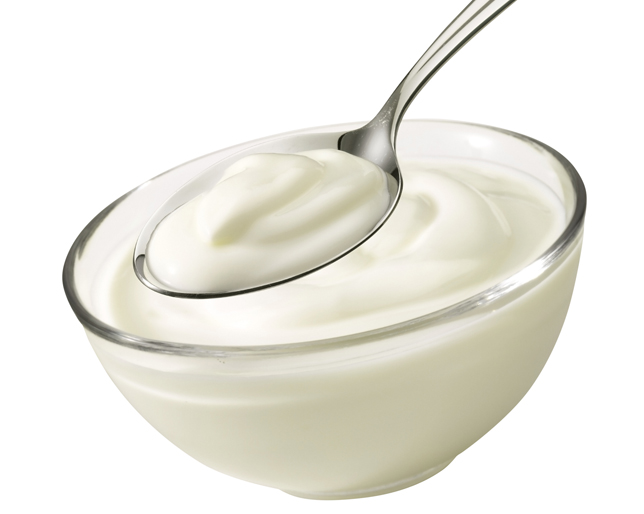 Yogurt is originated from Turkey and we eat it nearly with every meal.
We make Ayran from yogurt putting a bit water and salt in yogurt.
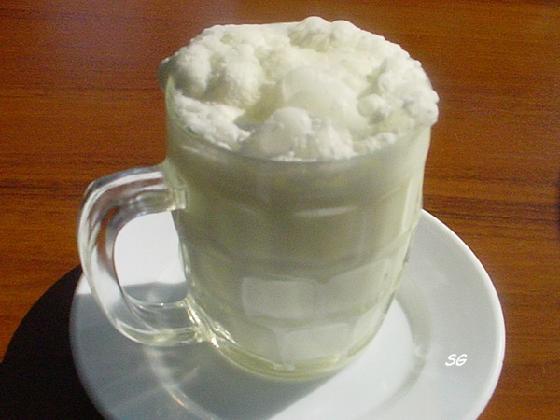 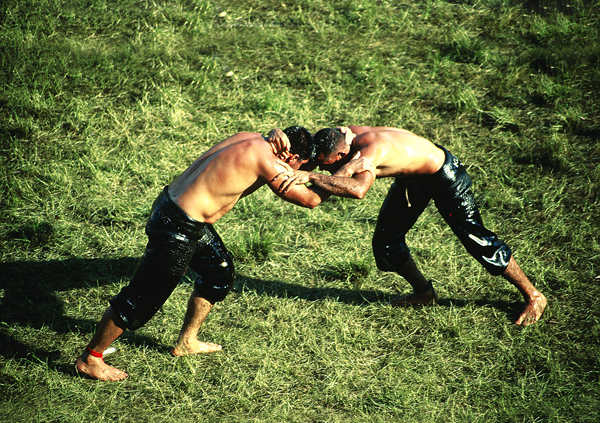 Wrestling is our traditional sport.
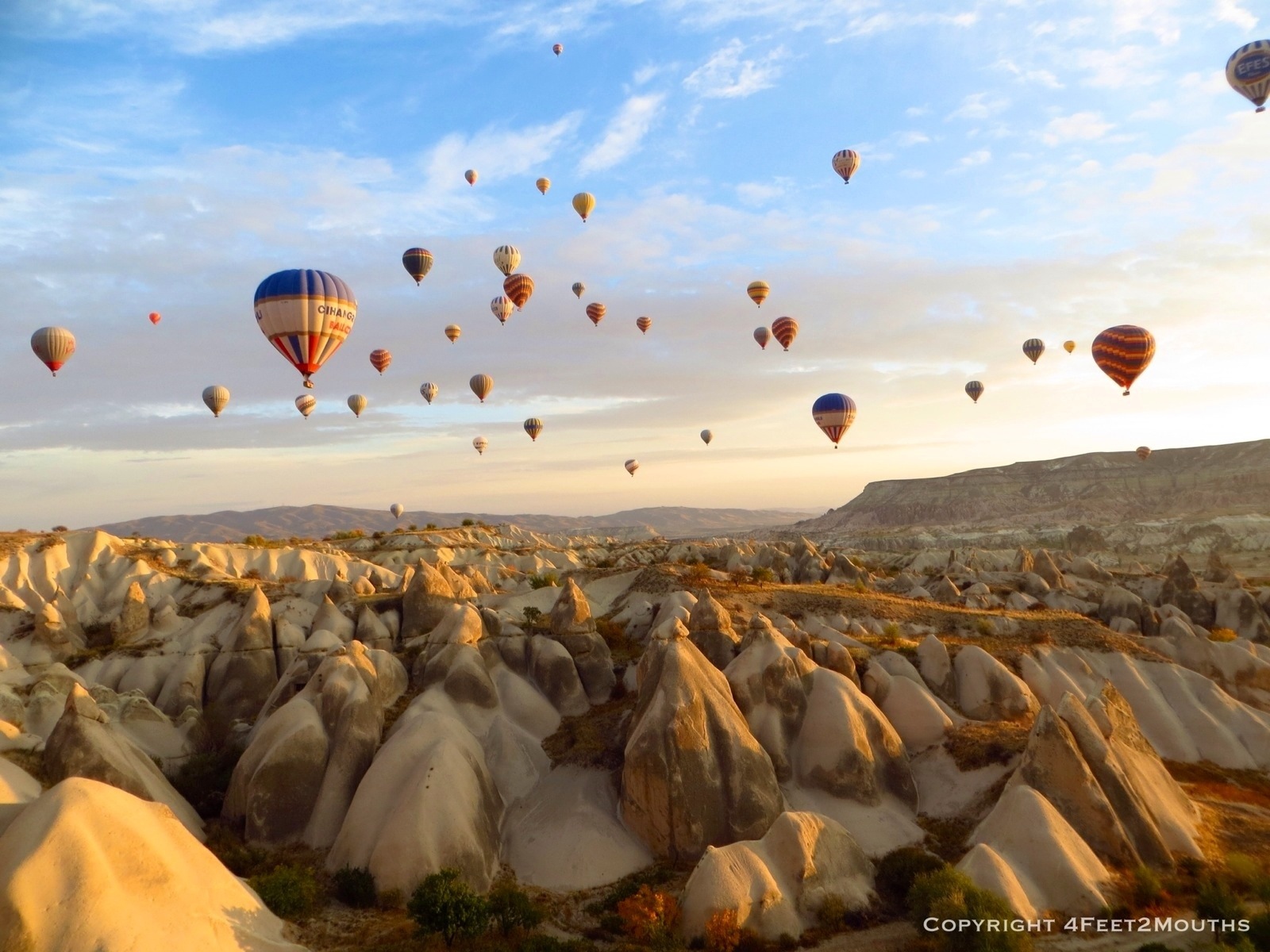 Air Balloons at Cappadocia
The Gods on Mount Nemrut
Dates back to 50 BC
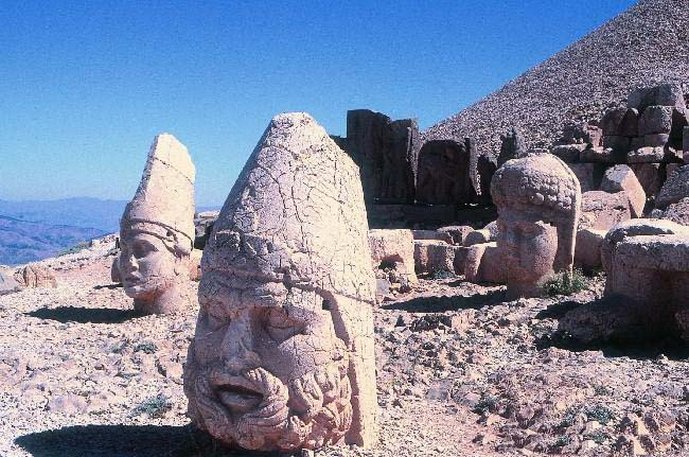 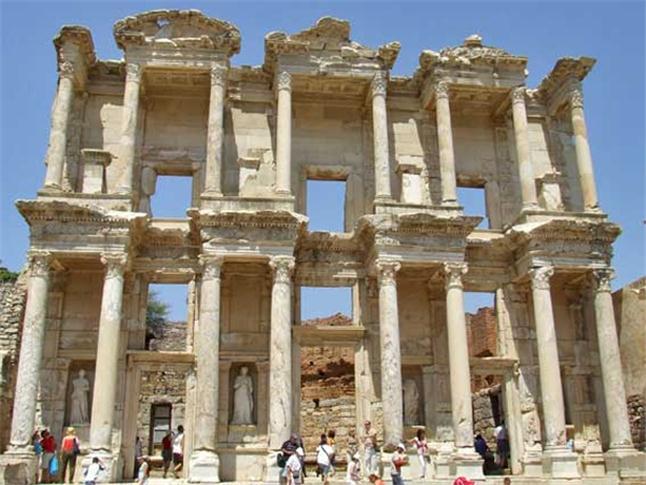 Ephesus the ancient city
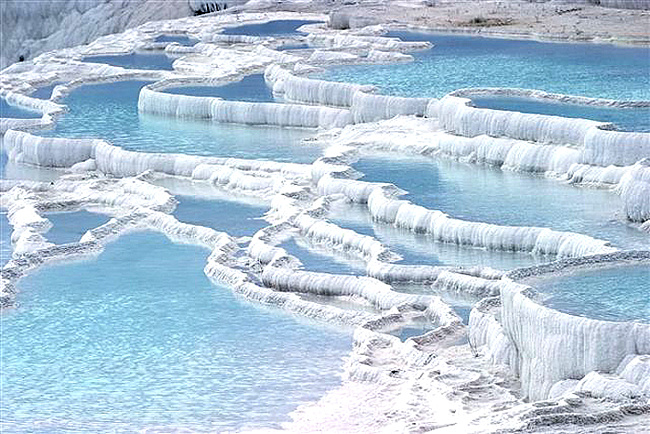 Pamukkale (Cottoncastle)
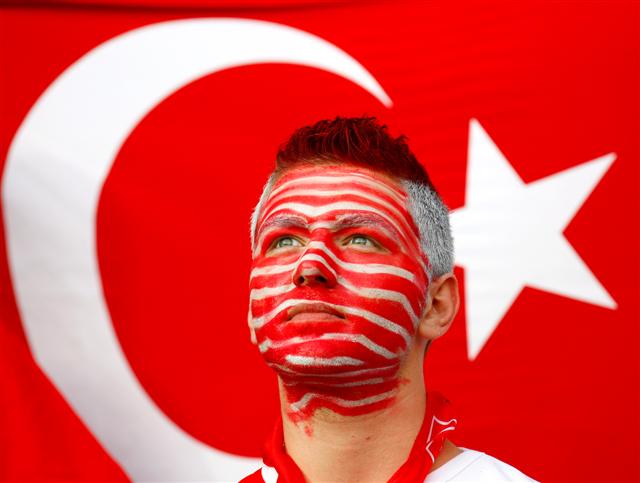